И, ы   после приставок.
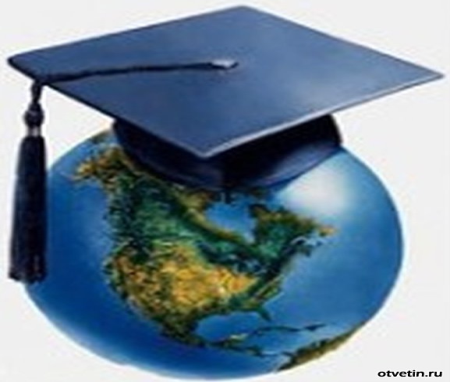 .
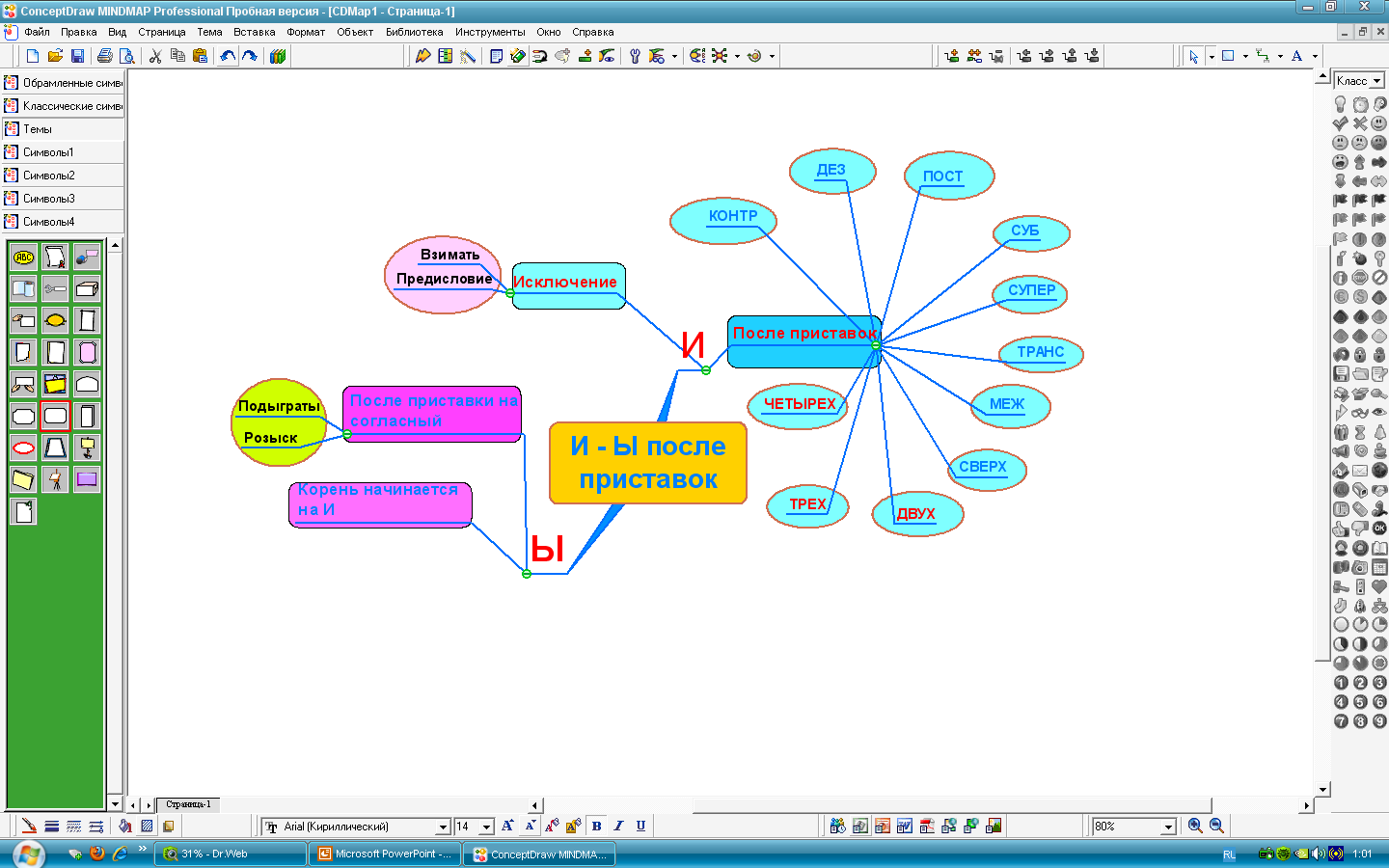 После русских приставок (без-, вз-, об-, из-, над-, от-, пред-, раз-, с-, под-)   на согласный --      -ы
Раз-Ыгр-ывал,        под-Ытож-ить,

раз--Ыск-ивал,        пред-Ыд-ущий,

небез-Ызвест-но,     пред-ыстория.
После приставок на гласный--и
До-Игр-ал, 
             до-Иск-аться, 
  по-Иск-ать,вы-Иск-ать,
      вы-Игр-ать,по-Игр-ать,
на-Игрался….
В словах с иностранными приставками (ДЕЗ-, СУБ-, КОНТР-, ТРАНС-, ПОСТ-ПАН-, СУПЕР)---   И
ДезИнфекция,
субИорданский, 
контрИгра,
постИмпрессионизм,
панИсламиз,
трансИорданский,
суперИнтересный.
.
В словах с русскими приставками МЕЖ- и СВЕРХ-(т.к.нельзя писать ы после ж, ш , а также к, г, х)-  -И
МежИнститутский,
сверхИнтересный,
межИнтернатский.
В сложносокращенных словах  ----И..
ПедИнститут, спортИнвентарь,
политИздат,
медИнститут, санИнспекция.
После числительных двух-, трёх-, четырёх-    -   И
ДвухИгольный, 

трёхИмпульсный
Исключения:взимать,предисловие.
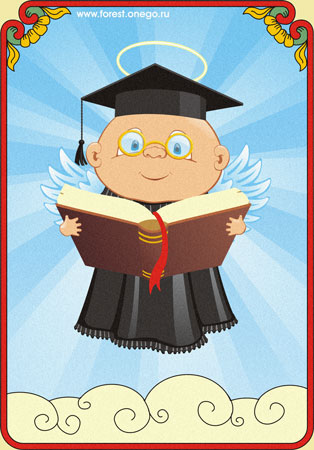 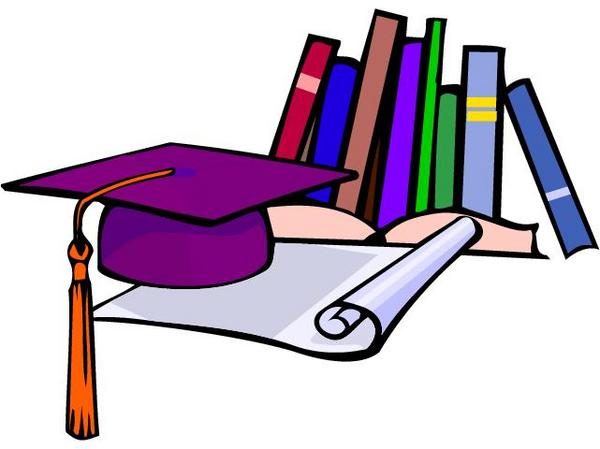 Всем  удачи!!!
Презентацию подготовила: 
Скакова Л.В.,учитель русского языка и литературы, МБОУ СОШ №10 с УИОП,
г.Красногорск